UNIT-5Introduction to DSP Processors
By
Srikanth.I
Assoc.Prof, ECE Dept
Methodist College of Engineering and Technology
Common DSP Applications…
Communications
Audio, Video processing
Graphics, 3-D rendering
Navigation, radars, GPS
Controls – Robotics, guidance, Machine Vision
Filtering
Frequency-Time transformations (FFT-IFFT)
Common DSP Tasks…
 Modulation-Demodulation, Error correction
 Noise reduction, equalization, echo cancellation
 Audio compression
 Vector and Matrix calculations
 Control algorithms
DSPs Need to Do…
 Efficient repetitive numerical calculations
 Maintain numeric fidelity
 Provide high memory bandwidth
 Streaming data
 Real Time processing
DSPs Need to Minimize… 
Real Time execution unpredictability
 Memory use
 Power consumption
 Cost
 Development time
What Do DSPs Have? 
Specialized memory architecture (Harvard)
 Specialized parallel execution units
 Specialized addressing modes
 Specialized instruction sets for parallelexecution
 Specialized peripherals
Multiply-Accumulate (MAC)
Multiplication in single cycle
Execution time ~ 200 ns
Register
Multiplier
ALU
Accumulator
Von Neumann Architecture
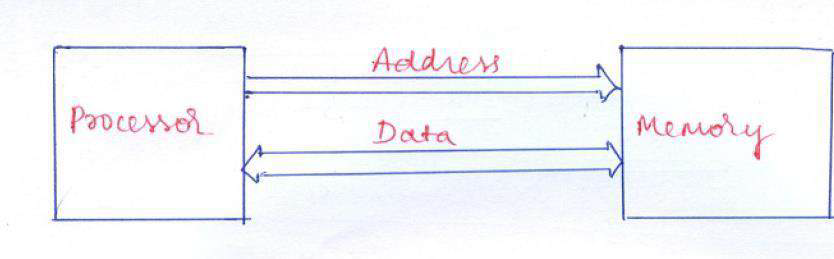 Harvard Architecture…
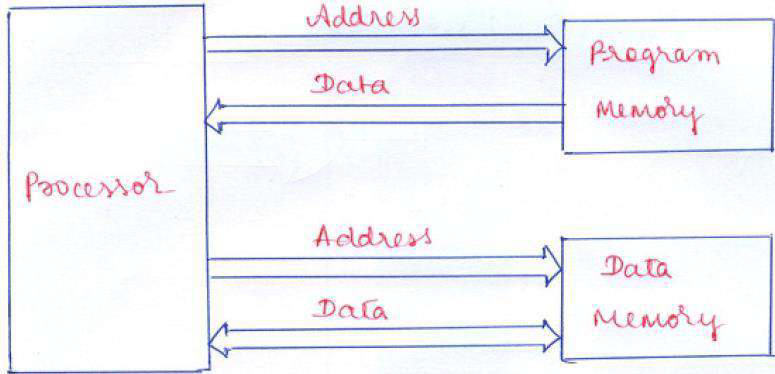 Harvard Architecture with Dual Data Memory
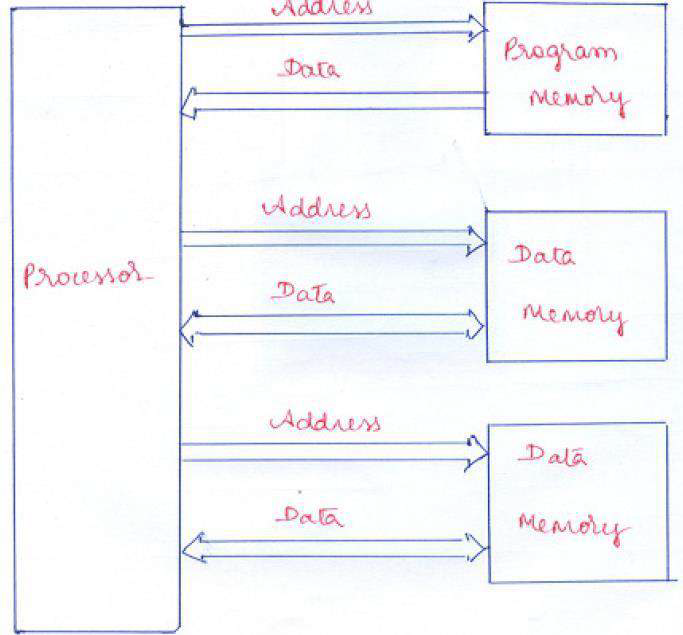 Von Neumann Architecture…
Fetch MAC instruction
Read value of ‘x’
Read value of ‘h’
Multiply x, h and accumulate
Write result to memory
Processor Core
Address bus
Data bus
4 memory access operations
One multiplication
Memory
         (Code+Data)
Processor Core
Memory B
Memory A
Harvard Architecture…
Data and Code in separate memory segments
Multiple address and data buses
Double memory bandwidth
Simultaneous code and data fetch
AB1
DB1
AB2
DB2
Summary 
Von Neumann = Shares the same data bus and the same main memory for transfer storage of instructions and data of the programs. 
Von Neumann is better for desktop computers/high performance computers were cost to performance ratio is important. 
Harvard = Uses two separate buses for the transfer of data and instructions and two separate memories for storage of data and instructions. 
Harvard architecture is used primarily for small embedded computers and signal processing. Commonly used within CPUs to handle the cache.
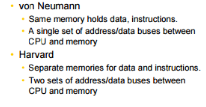 Main differences 
 Cell sizes used within the main memory are same in Von Neumann. However, Harvard allows for different cell sizes for data/instructions making effective use of resources. 
The programs in Harvard tend to be large. 
Modern computers make use of both Harvard and Von Neumann architecture. 
The main memory is used to store both instructions and data and they are both transferred over the data bus. However, the CPU’s cache has Harvard architecture. 
There is a separate cache memory for instructions and data.
 There is also a separate data bus between these caches.
Von Neumann Architecture 	
Advantages 	
Not only data but also instructions of programs are stored within the same memory.
 This makes it easier to re-program the memory. 
Memory organisation is within the hands of the programmer. 	
Data from memory and devices is accessed in the same way. 	
The control unit gets data and instructions in the same way from one memory so simplifies the design and development of the control unit. 	
Disadvantages 
Has only one data bus shared from the transfer of data transfers and instruction fetches; they must be scheduled because they cannot run simultaneously. 	
Serial instruction processing does not allow for parallel execution of programs. Paralleled executions must be simulated later by the operating system (i.e. no pipelining)
Higher chance of corruption or error as the instructions and data are stored and transferred in the same way so may be accidently rewritten by bugs in programs. 	
All memory cell sizes are the same and so can’t be different for instructions/data making it less efficient. 	
Harvard Architecture 	
 Advantages 
There is less chance of corruption since data and instructions are transferred via different buses.
VLIW characteristics
Multiple operations per instruction
One instruction per cycle issued (at most)
Compiler is in control
Only RISC like operation support 
Short cycle times
Easier to compile for
Flexible: Can implement any FU mixture
Extensible / Scalable

However: 
tight inter FU connectivity required
not binary compatible !!
(new long instruction format)
low code density
2/27/2020
Embedded Computer Architecture      H. Corporaal and B. Mesman
16
What is RISC?
	A reduced instruction set computer is a computer that only uses simple commands that can be divided into several instructions that achieve low-level operation within a single CLK cycle, as its name proposes “Reduced Instruction Set”.
RISC Architecture
	The term RISC stands for ‘’Reduced Instruction Set Computer’’. It is a CPU design plan based on simple orders and acts fast.
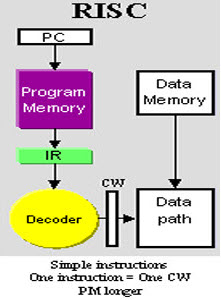 This is small or reduced set of instructions. Here, every instruction is expected to attain very small jobs. 
In this machine, the instruction sets are modest and simple, which help in comprising more complex commands. 
Each instruction is of a similar length; these are wound together to get compound tasks done in a single operation. 
Most commands are completed in one machine cycle. 
This pipelining is a crucial technique used to speed up RISC machines.
What is CISC?
	A complex instruction set computer is a computer where single instructions can perform numerous low-level operations like a load from memory, an arithmetic operation, and a memory store or are accomplished by multi-step processes or addressing modes in single instructions, as its name proposes “Complex Instruction Set ”.
CISC Architecture
The term CISC stands for ‘’Complex Instruction Set Computer’’. 
It is a CPU design plan based on single commands, which are skilled in executing multi-step operations.
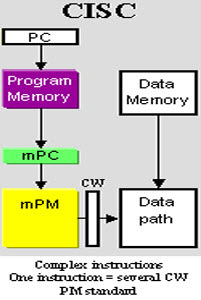 CISC computers have small programs. 
It has a huge number of compound instructions, which takes a long time to perform. 
Here, a single set of instruction is protected in several steps; each instruction set has additional than 300 separate instructions. Maximum instructions are finished in two to ten machine cycles. 
In CISC, instruction pipelining is not easily implemented.
Difference between RISC and CISC Architecture
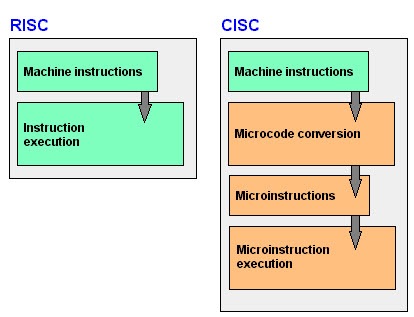 TMS320C54x Internal Block Diagram
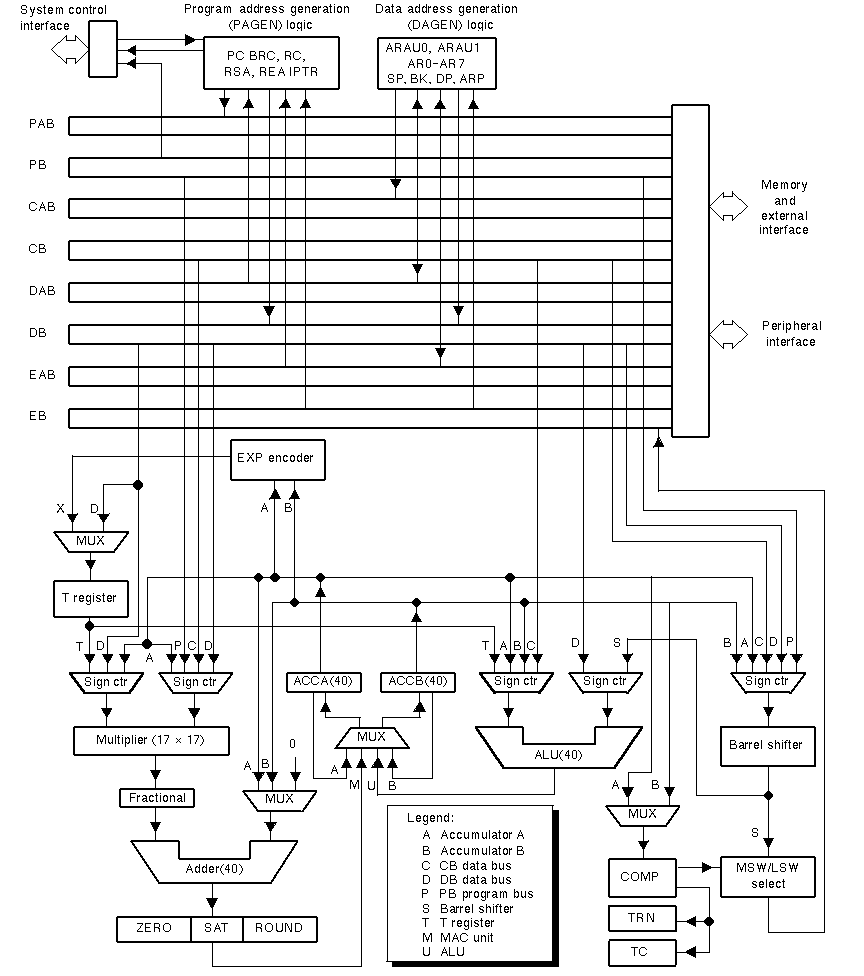 24
Architecture of C54x
 16 –bits Fixed Point processor
 Advanced Harvard Architecture, CISC Processor – Separate memory bus structures for program & data. 
 High degree of parallelism – Multiply, load/store, add/sub to/from ACC and new address generation can be done simultaneously. 
Powerful Instruction set & most of the operations are of single cycle 
 Targeted for portable devices (cellular phones, MP3 players, digital cameras …)
Bus structure 
Has several address/data buses:
1. Program Bus (PB): carries instruction codes & immediate operands from program memory to CPU. 
2. Program Address Bus (PAB): provides addresses to program memory for both read/write operations. 
3. Data Bus (DB): carries data between data memory space and CPU.
4. Data Address Bus (DAB): provides addresses to access data memory.
Buses in C54x 
8 major 16-bit buses
 4 program / data buses 
	 1. Program bus, PB
 	  2. Data buses
		 CB & DB for READ 
		 EB for Write
4 address buses • PAB, CAB, DAB & EAB
All CPU registers, peripheral registers and I/O ports occupy data memory space
Memory organization 
 Minimum address range of 192K words 
	– 64K words for program space 
	– 64K words for data space 
	– 64K words for I/O space
 ROM, DARAM, SARAM, two way shared RAM 
 On-chip Memory Security option 
 MMR: 26 CPU regs, peripheral regs and scratch pad RAM block located on data page 0(DP0)
Central Processing Unit
 CPU Registers 
 40-bit ALU 
 Two 40-bit Acc Regs (AccA & AccB)
 Barrel Shifter Supporting 0-31 bit left shift & 0-16 bit right shift range
MAC Block 
16-bit Temp Reg (T) 
 16-bit Transition Reg (TRN) 
Compare, Select and Store Unit (CSSU) 
Exponent Encoder
Accumulators A & B
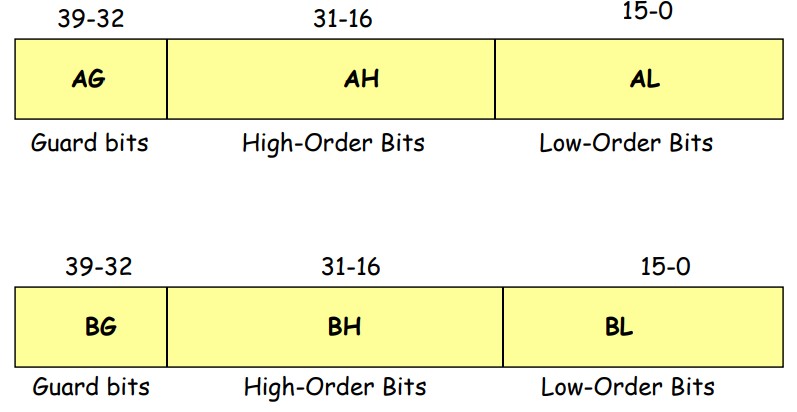 guard bits are helpful to prevent overflow in iterative computations like convolution/correlation
CPU registers
IMR, IFR
 ST0 & ST1
 PMST 
 AR0 – AR7(GPRs)
 SP reg
 Circular-Buffer size Register (BK)
 Block-Rep Regs (BRC, RSA and REA) 
 PC Extension Reg (XPC)
ST0,ST1,PMST registers
summary
TMS320C5x  DSP PROCESSORS FAMILY
Features provided by the ’54x DSPs include:
1) High-performance, low-power ’C54x CPU
 Advanced multibus architecture with three separate 16-bit data
memory buses and one program memory bus
 40-bit arithmetic logic unit (ALU), including a 40-bit barrel shifter and two independent 40-bit accumulators
17- × 17-bit parallel multiplier coupled to a 40-bit dedicated adder for non pipelined single-cycle multiply/accumulate (MAC) operation
Compare, select, and store unit (CSSU) for the add/compare selection of the Viterbi operator
 Exponent encoder to compute an exponent value of a 40-bit accumulator value in a single cycle
 Two address generators with eight auxiliary registers and two auxiliary register arithmetic units (ARAUs)
 Data buses with a bus holder feature
 Extended addressing mode for up to 8M × 16-bit maximum addressable external program space
 Single-instruction repeat and block-repeat operations for program code
Block-memory-move instructions for better program and data management 
 Instructions with a 32-bit-long word operand 
 Instructions with two- or three-operand reads 
 Arithmetic instructions with parallel store and parallel load 
 Conditional store instructions 
 Fast return from interrupt
 2) On-chip peripherals
 Software-programmable wait-state generator and programmable bank-switching  
 Phase-locked loop (PLL) clock generator with internal crystal oscillator or external clock source 
 Full-duplex standard serial port 
Time-division multiplexed (TDM) serial port 
 Buffered serial port (BSP) 
 Multichannel buffered serial port (McBSP) 
 Direct memory access (DMA) controller 
 8-bit parallel host-port interface (HPI)
 Enhanced 8-bit parallel host-port interface (HPI8) 
 16-bit parallel host-port interface (HPI16) 
 16-bit timer with 4-bit prescaler 
 Interprocessor first-in first-out (FIFO) unit (on multiple CPU devices)
3) Power conservation features
 Software power consumption control with IDLE1, IDLE2, and IDLE3
power-down modes
 Ability to disable external address bus, data bus, and control bus
signals under software control
 Ability to disable CLKOUT under software control
 Low-voltage device options to reduce power consumption without
compromising performance
4) On-chip scan-based emulation capability  IEEE 1149.1† (JTAG) boundary scan test capability
 5) 5.0-V power supply devices with speeds up to 40 million instructions per second (MIPS) (25-ns instruction cycle time)
 6) 3.3-V power supply devices with speeds up to 80 MIPS (12.5-ns
instruction cycle time)
7) 2.5-V power supply devices with speeds up to 100 MIPS (10-ns instruction cycle time)
8) 1.8-V power supply devices with speeds up to 200 MIPS (10-ns instruction cycle time per CPU core)
9) 1.5-V power supply devices with speeds up to 532 MIPS (7.5-ns
instruction cycle time per CPU core)
Addressing Modes in TMS320C54X Processor
The method of specifying the operand or the data to be operated by the instruction.
Immediate addressing
Absolute addressing
Accumulator addressing
Direct addressing
Indirect addressing
Memory mapped register addressing
Stack addressing
1) Immediate addressing mode:
The data is specified as a part of the instruction.
Value encoded in the instruction. 
  Two types of values: 
	– Short immediate (3/5/8/9- bit constant) 
	–Long immediate (16 bits) 
 # indicates immediate.
Example:• LD #5, ARP ; load the immediate 3-bit constant(5h)  
	• LD #143h, DP ; load the immediate 9-bit constant(143h) in DP 
	• LD #80h, A ; 8-bit constant 
	• LD #1000h, A ; 16-bit constant
2) Absolute Addressing Mode:
 In this the 16-bit address of the operand is directly
 This addressing can be used to address an operand in all the three address spaces of the processor(i.e. address an operand in program memory, data memory and I/O ports) 
Complete address is specified 
 Address is always of 16-bits 
 4 types:
	 – dmad addressing 
	– pmad addressing 
	– PA addressing 
	– *(lk) addressing
Example:
 	• MVKD SAMPLE,*AR5 ;	dmad addr 
	• MVDK *AR3, DATA1 ; 	dmad addr
	• MVPD COEFF, *AR7 ; 	pmad addr 
 	• MVPD COEFF, *AR7 ; 	pmad addr
 	• PORTR FIFO, *AR5 ; 	PA addr
	 • LD *(BUFFER), A; 	*(lk) addr
3) Accumulator Addressing Mode:
 In this the contents of accumulator is the address of the operand/data in program memory.
Use Acc (A/B) contents as address. 
 Used to address program memory as data.
Two instructions: 
 	– READA Smem
	 – WRITA Smem
4) Direct Addressing Mode:
 In this the lower 7 bits of data memory address are specified in the instruction itself.
 The 16-bit data memory address is formed by using either the 9 bits of DP(Data Pointer) in status register-0 or the 16-bit of SP(Stack Pointer)
When DP is used, the 9 bits of DP is the upper 9 bits of the 16-bit address and the lower 7 bits are the address directly specified by the instruction.
When SP is used, the 16-bit content of SP is added to 7 bits specified in the instruction to form 16-bit address.
Example: ADD 6ch,A ;  Add the content of memory directly addressed by 
                                          the instruction to Accumulator
	    SUB 57h,B;   Subtract the content of memory directly addressed 
			by the instruction to Accumulator B
5) Indirect addressing
In this the data memory address is specified by the content of one of the eight auxiliary registers, i.e. AR0-AR7
The AR(Auxiliary Register) currently used for accessing the data is denoted by 3-bit ARP(Auxiliary Register Pointer)
In this addressing mode, the content of AR can be updated automatically either after or before the operand is fetched.
Example:  LD *AR3,A    ; load the content of memory addressed by AR3 in 			accumulator A
		     LD *AR3-,A    ; same as above, but after loading decrement AR3
                   LD *AR3+,A    ; same as above, but after loading increment AR3
		     LD *AR3-0,A    ; same as above, but after loading decrement 				    AR3 using AR0
 		      LD *AR3+0,A    ; same as above, but after loading increment 				    AR3 using AR0
6) Memory mapped register addressing
In this the address of the memory-mapped register is specified as direct or indirect address in the instruction.
Example:  LDM 06h,A   ; Load the content of MMR directly addressed by the  
				instruction in accumulator A
		    STLM A, 1Eh ; Store the content of accumulator A in MMR                 	                                  directly  addressed by the instruction
7) Stack addressing
In this the data memory address is the content of Stack Pointer(SP)
The PUSH and POP instruction access the stack memory using  the stack addressing mode.
The CALL interrupt and RETURN instructions also use stack pointer address for automatic storage/retrieval  of information to/from stack.
Example: PSHM 1ch  ; Decrement SP by 2 and push the content of MMR 				addressed by the instruction(address=1Ch)  to      	                             stack memory addressed by SP
		    POPM 1Ch  ; POP the top of stack pointed by SP to MMR 				addressed by the instruction(address=1Ch), then SP 			in incremented by 2
INSTRUCTION SET OF TM320C54X PROCESSORS

Arithmetic instructions
Logical instructions 
Branch/control instructions
Load/store instructions
Move instructions
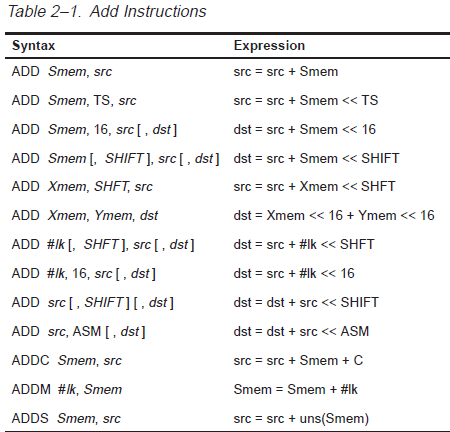 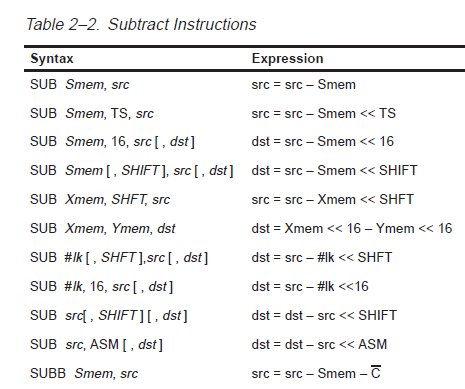 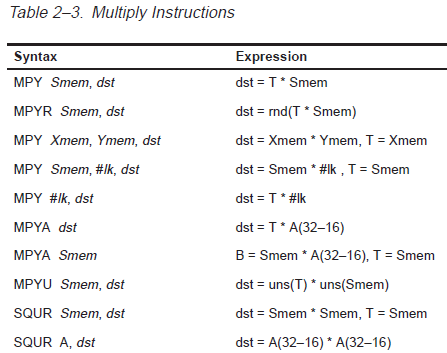 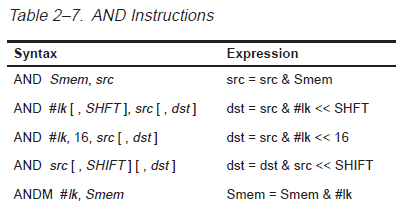 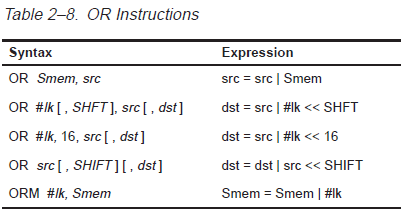 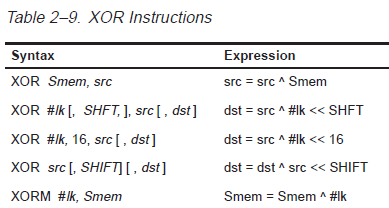 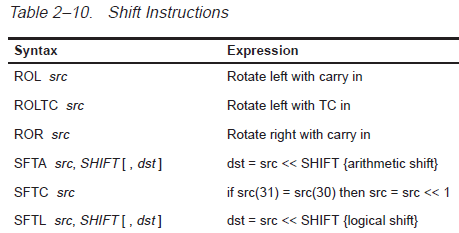